어두운 사망의 골짝에서
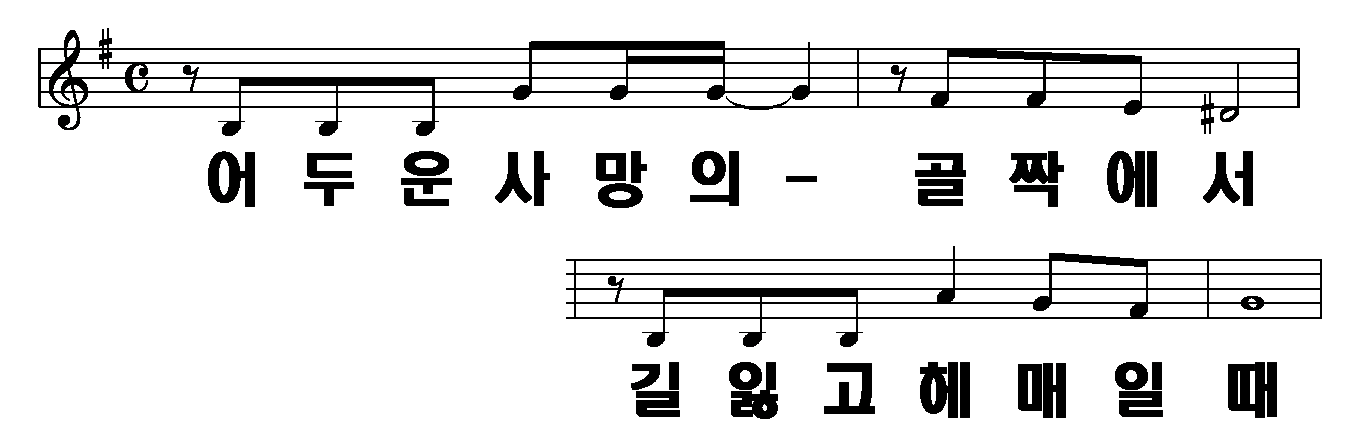 1절
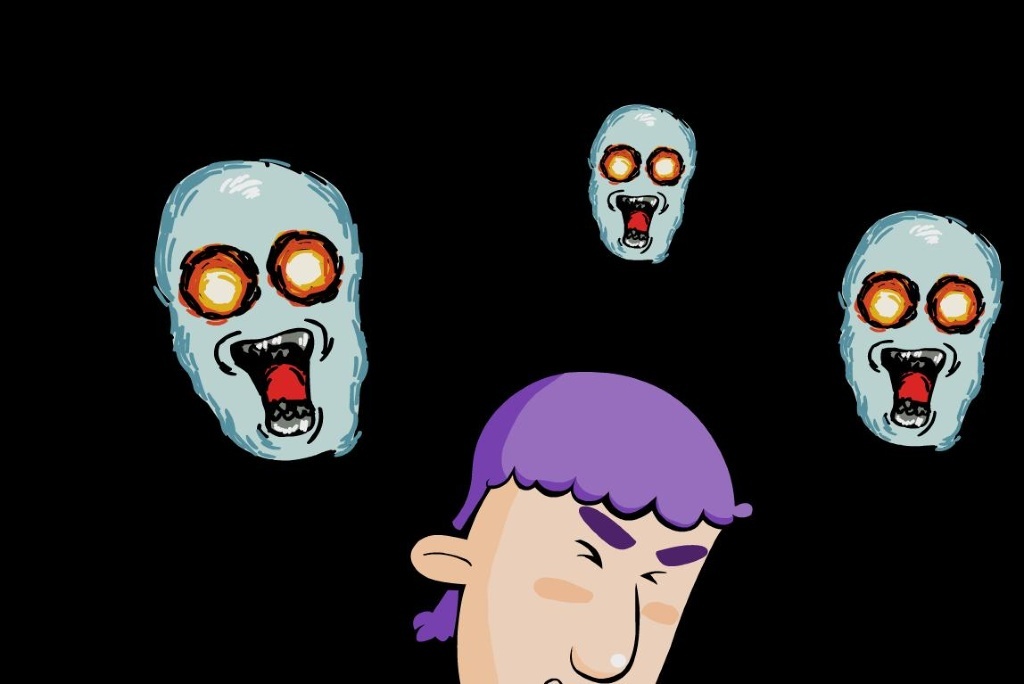 1/10
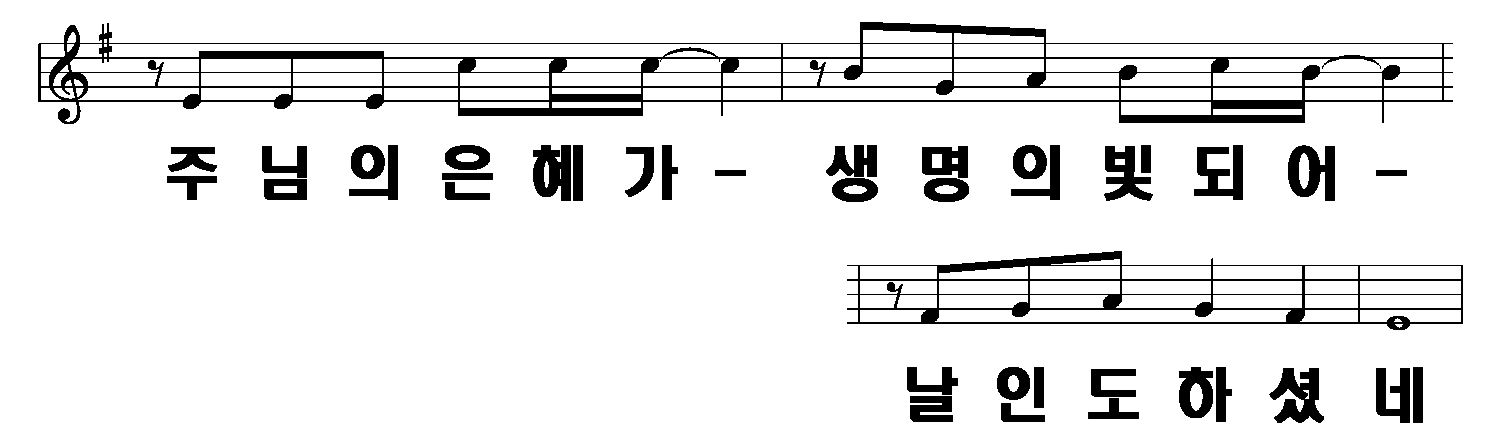 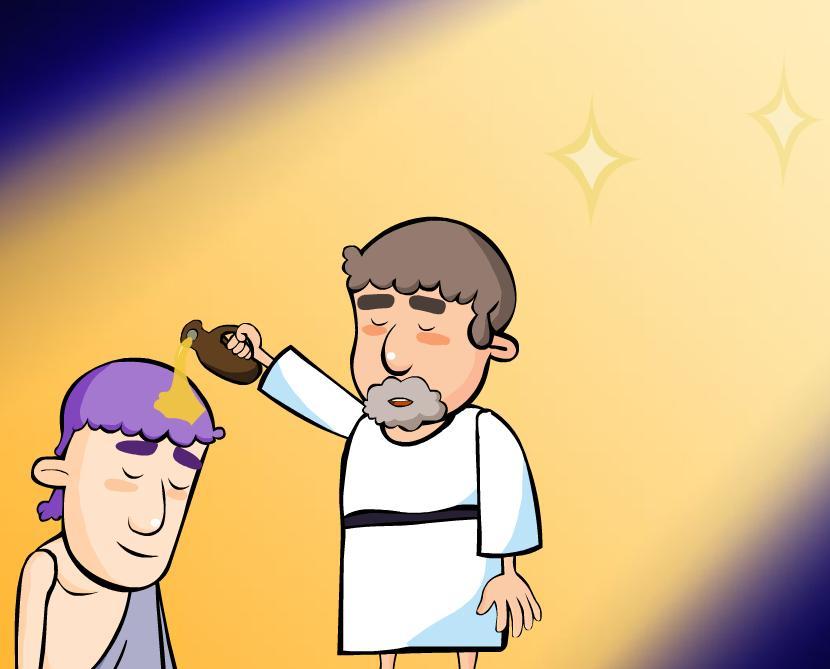 2/10
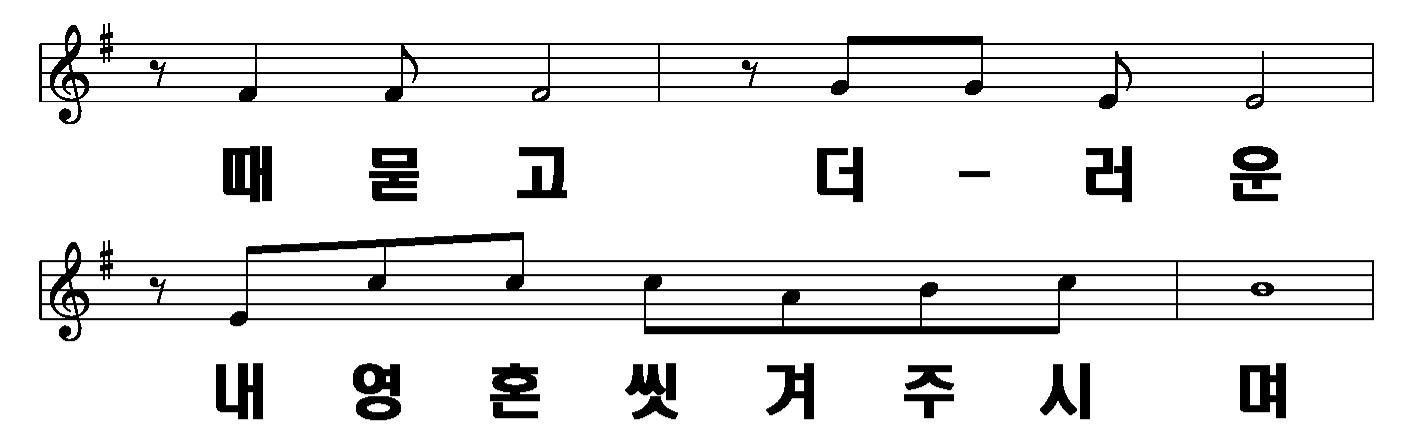 3/10
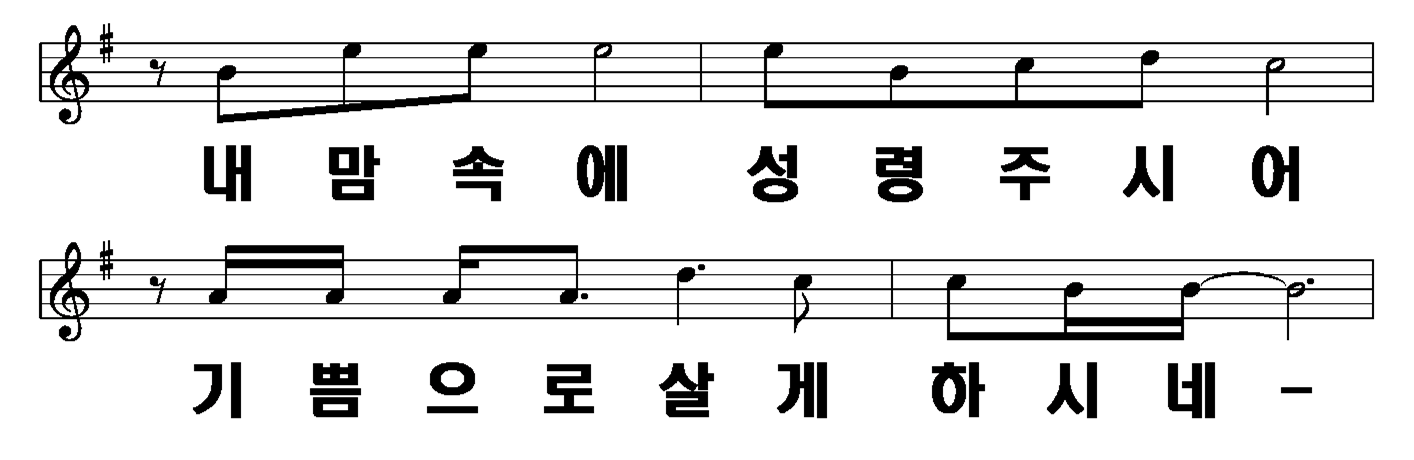 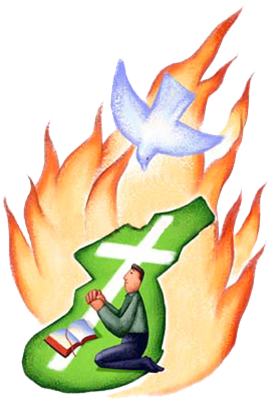 4/10
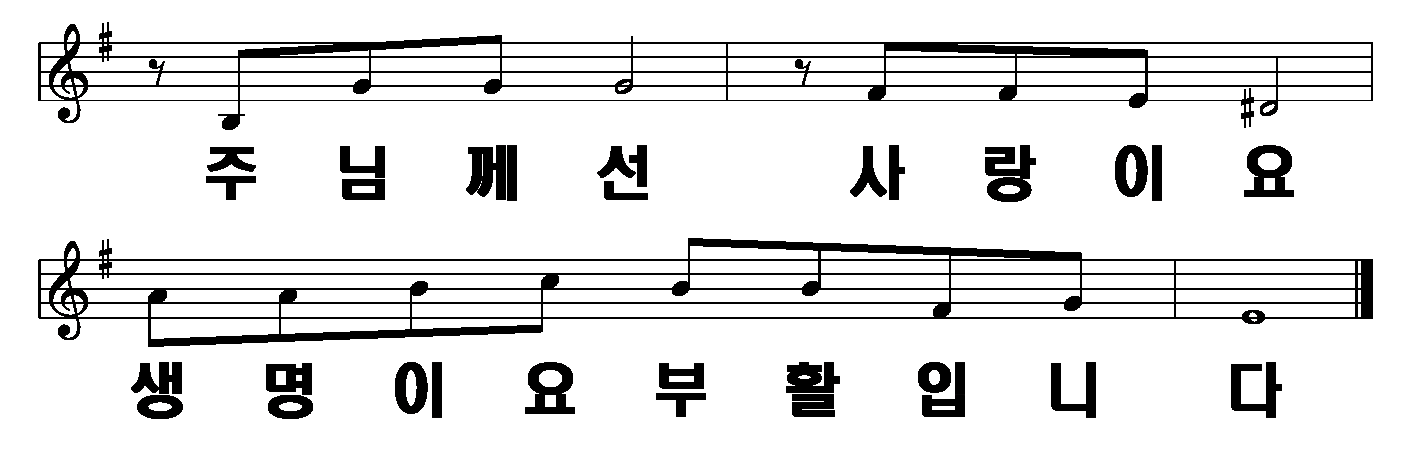 5/10
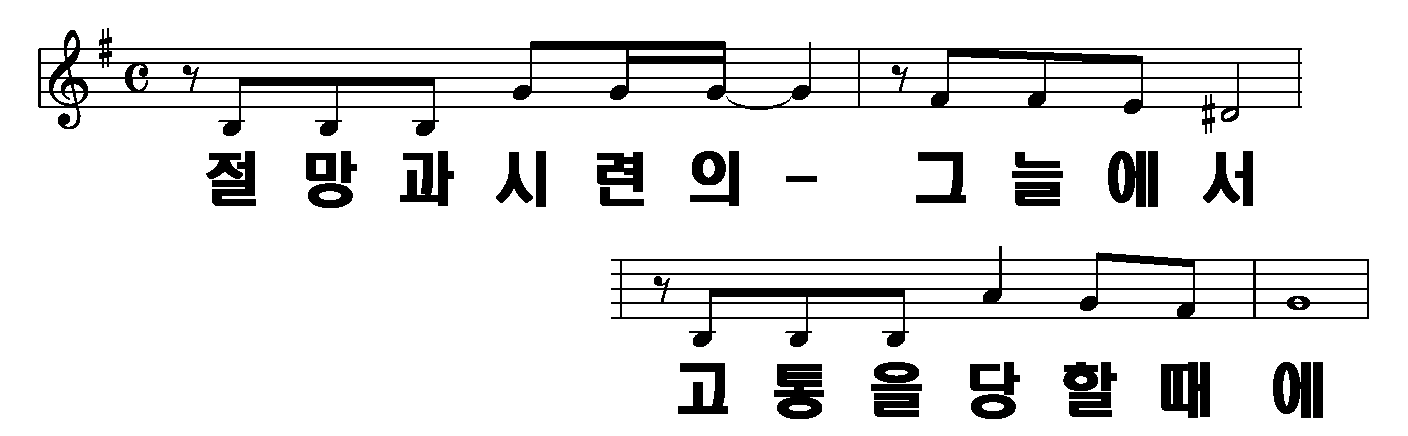 2절
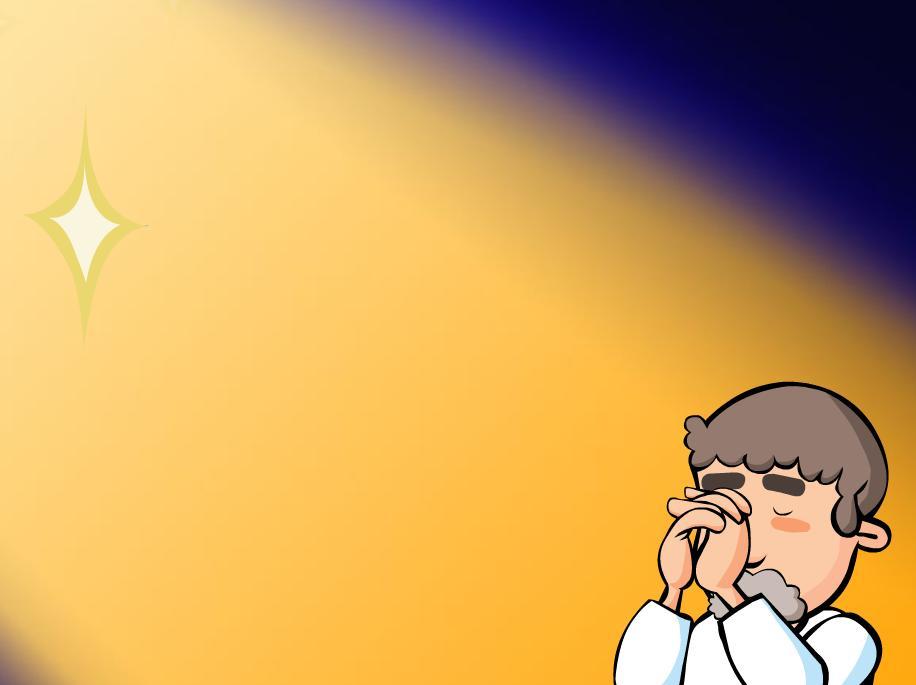 6/10
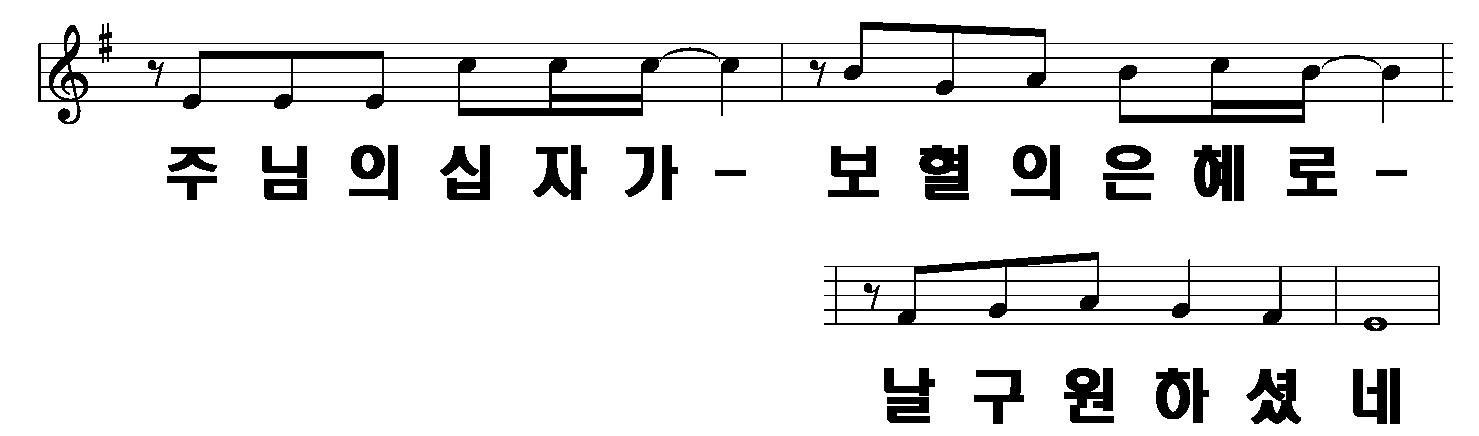 7/10
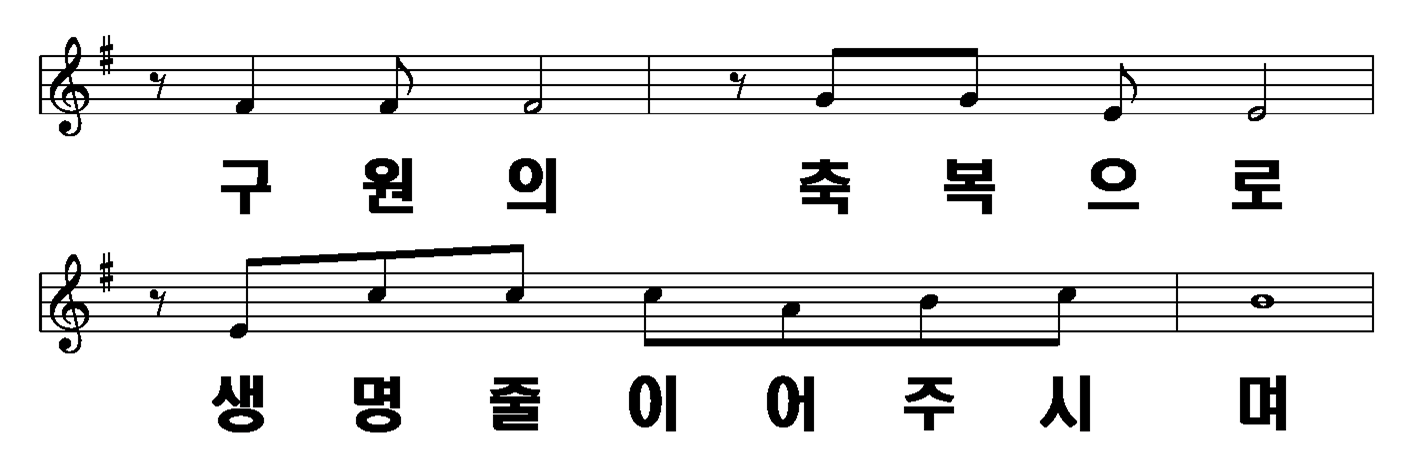 8/10
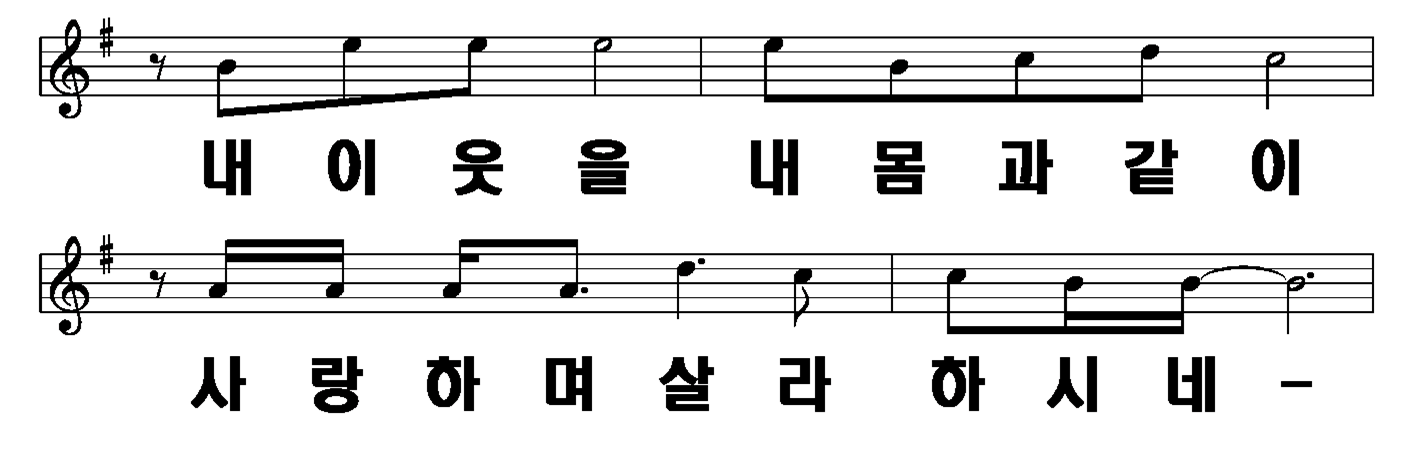 9/10
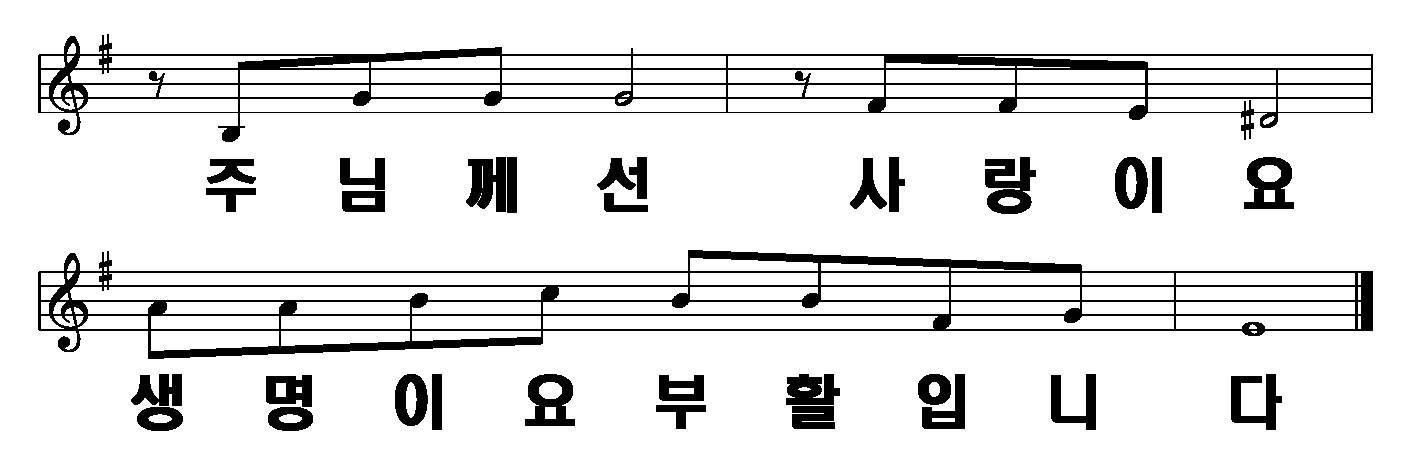 10/10